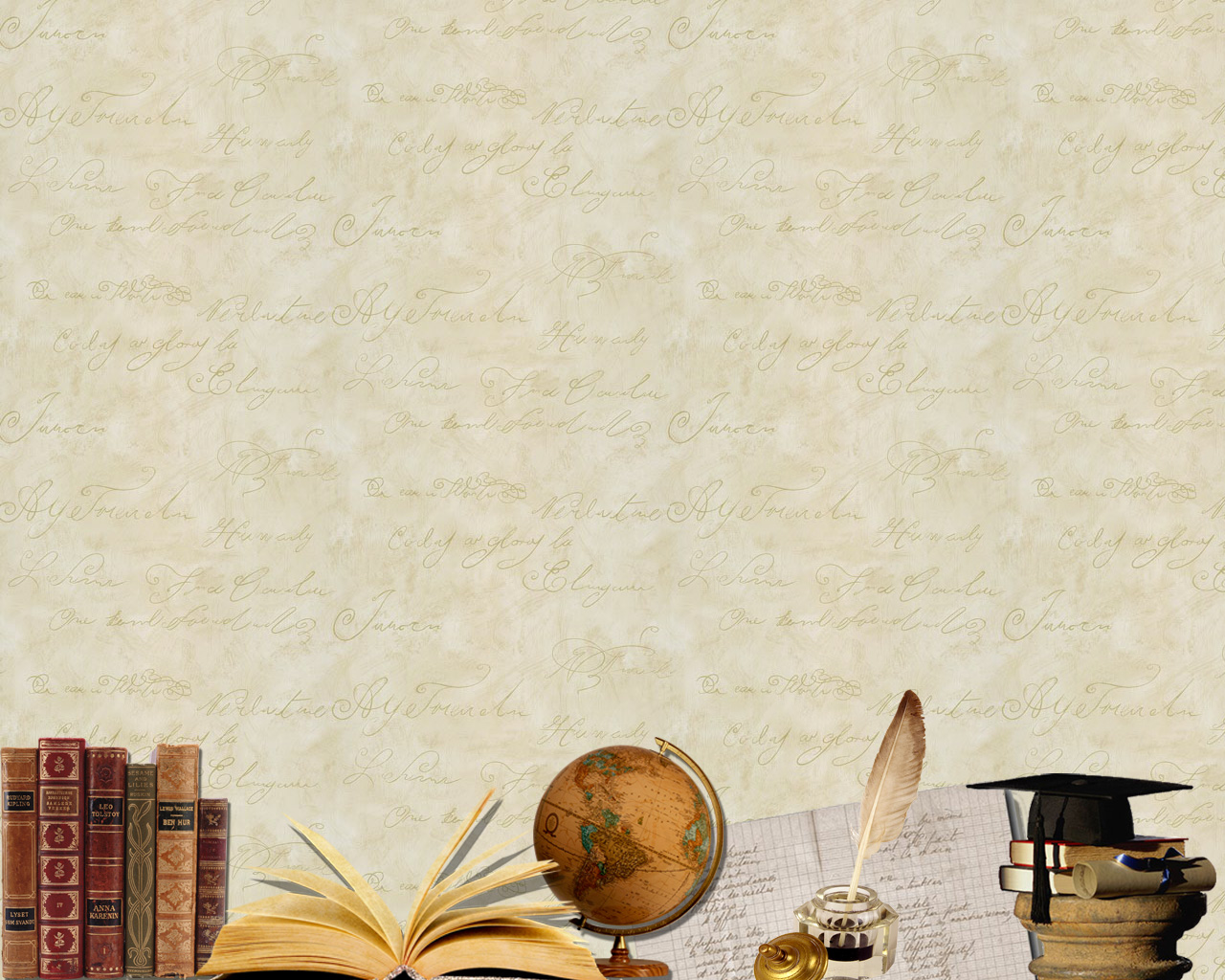 МБОУ «Хиславичская СШ»

Формирование 
универсальных учебных действий
в начальной школе

Никитенкова С. Д.,
учитель начальных классов
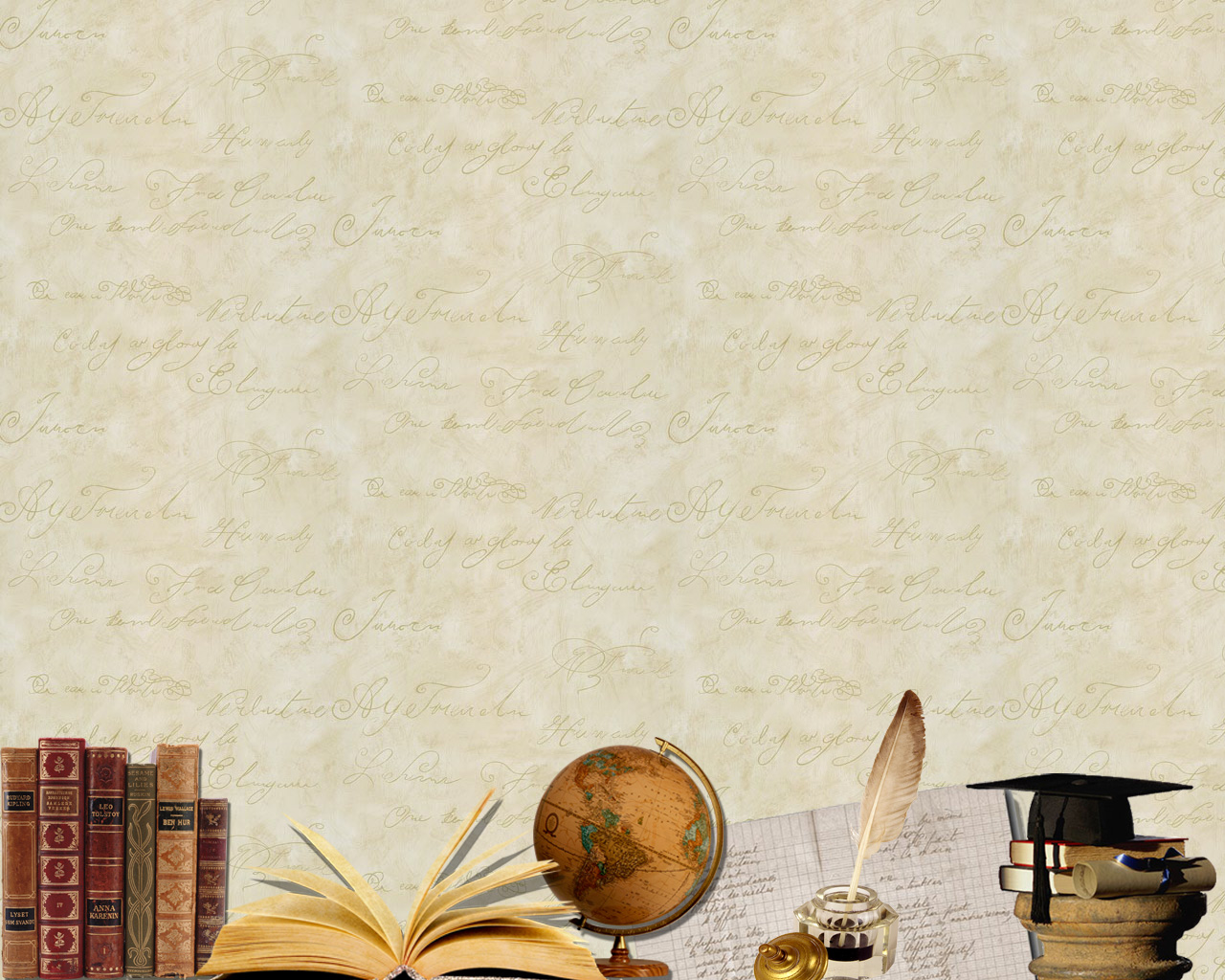 «Великая цель образования – это не знания, а действия»
Герберт Спенсер
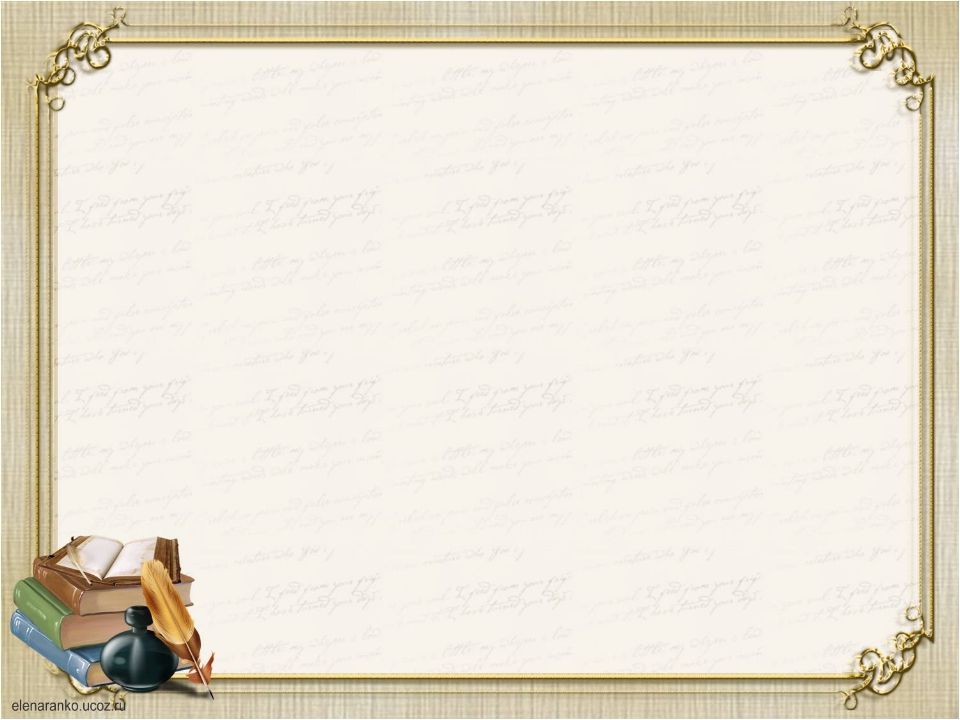 Универсальные учебные действия
в широком значении умение учиться, т.е. способность субъекта к саморазвитию и самосовершенствованию путем сознательного и активного присвоения нового социального опыта
в узком значении
 совокупность способов действия учащегося (а также связанных с ними навыков учебной работы), обеспечивающих его способность к самостоятельному усвоению новых знаний и умений, включая организацию этого процесса
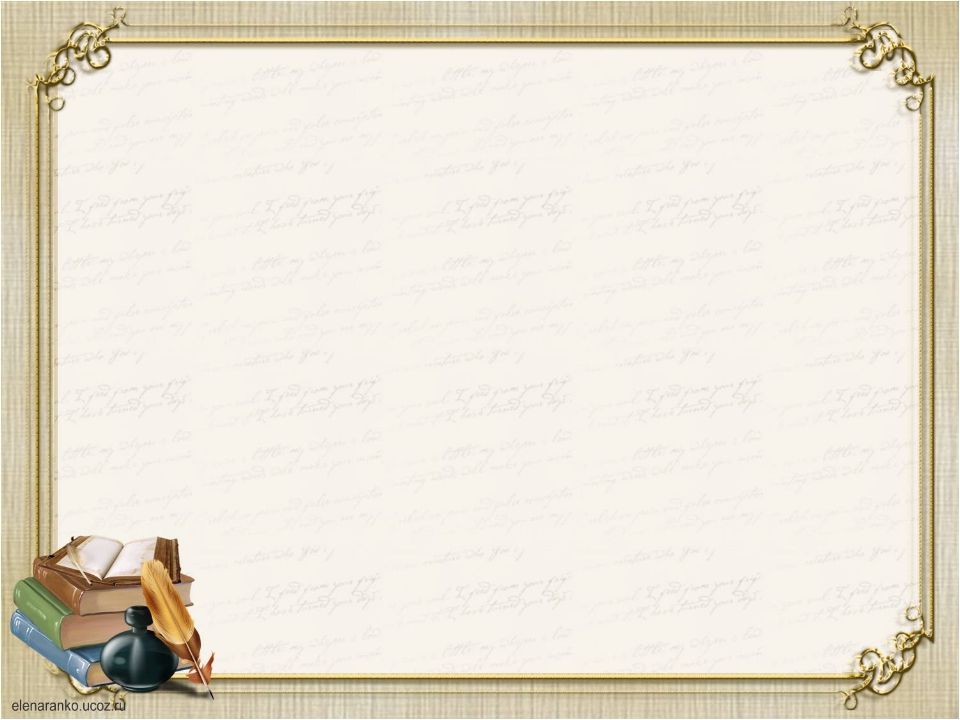 Виды универсальных учебных действий (УУД)
личностные
регулятивные
Познавательные
коммуникативные
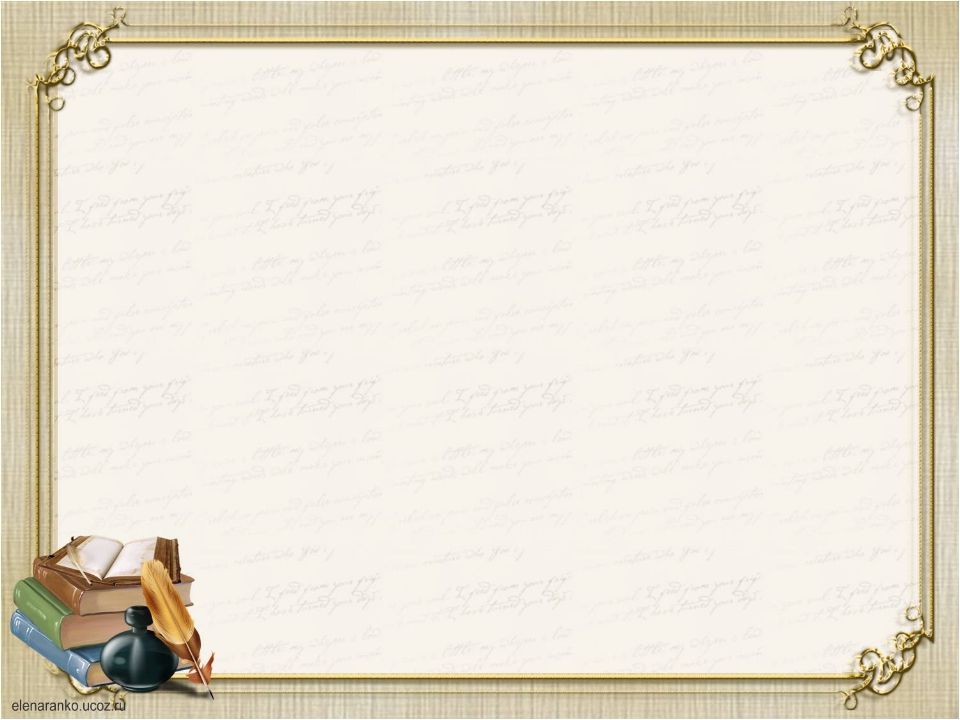 РегулятивныеУУД
умение учащихся организовать свою учебную деятельность
Целеполагание (Зачем?).
Планирование (В какой последовательности?).
Прогнозирование (Где необходимо?).
Контроль (Правильно ли?).
Коррекция (Как исправить?).
Оценка (Хорошо! Правильно!).
Волевая саморегуляция (Сосредоточься!).
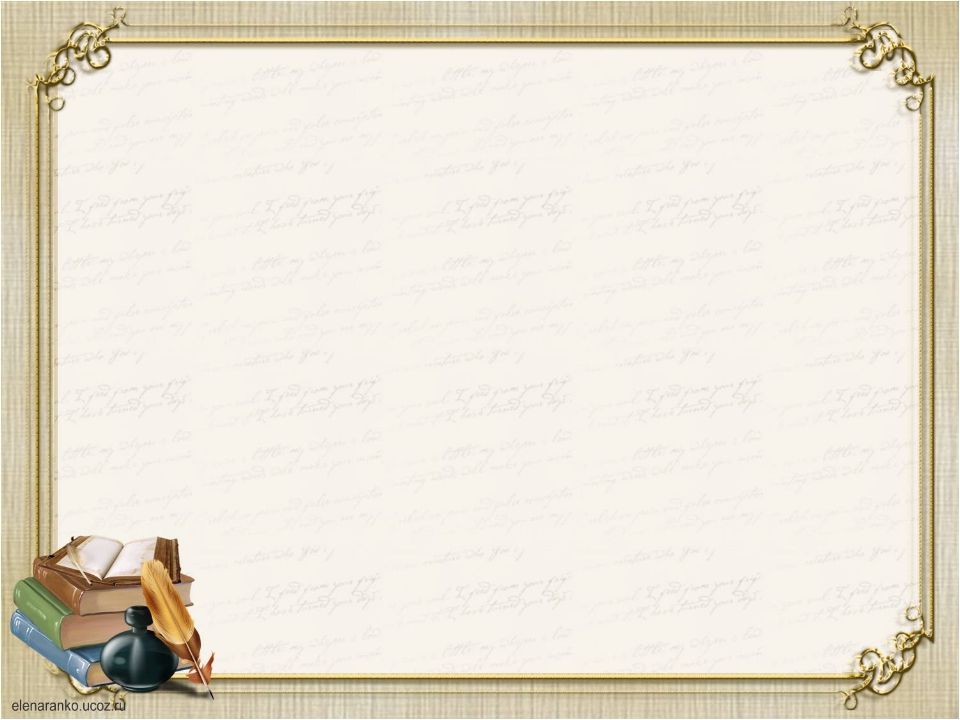 Методы, формирующие регулятивные УУД
Групповая и парная работа
Дискуссия
Метод проектов
Метод эвристических вопросов
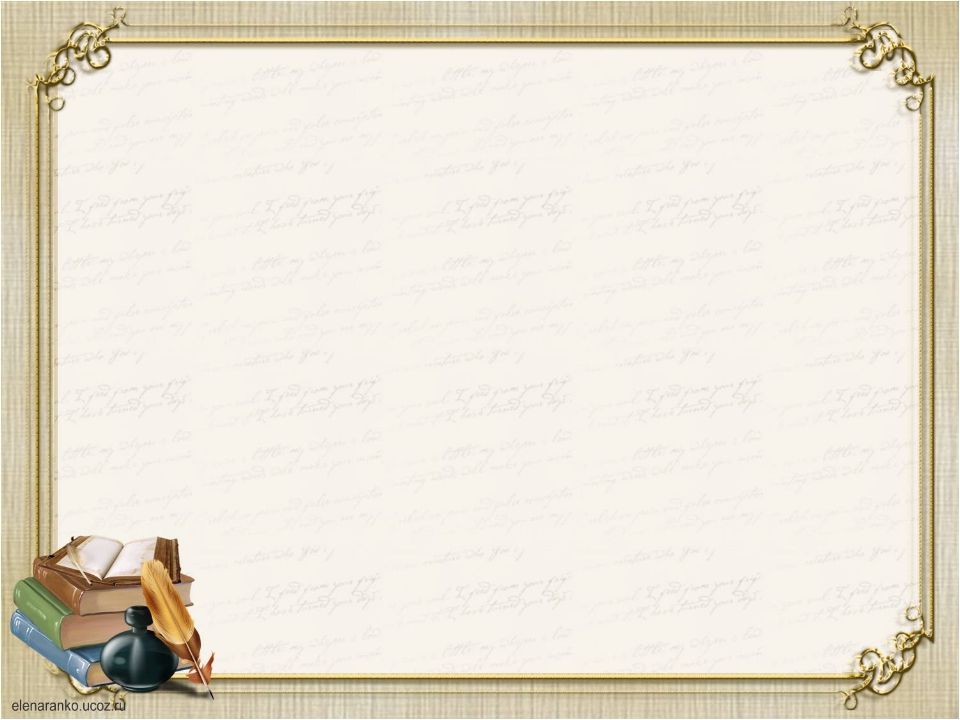 Задания для диагностики и формирования регулятивных универсальных учебных действий:

«преднамеренные ошибки»;
поиск информации в предложенных источниках;
взаимоконтроль;
взаимный диктант;
заучивание материала наизусть в классе;
«ищу ошибки»;
редактирование текста;
проверка по образцу;
использование проблемных ситуаций на уроке;
контрольный опрос на определенную проблему .
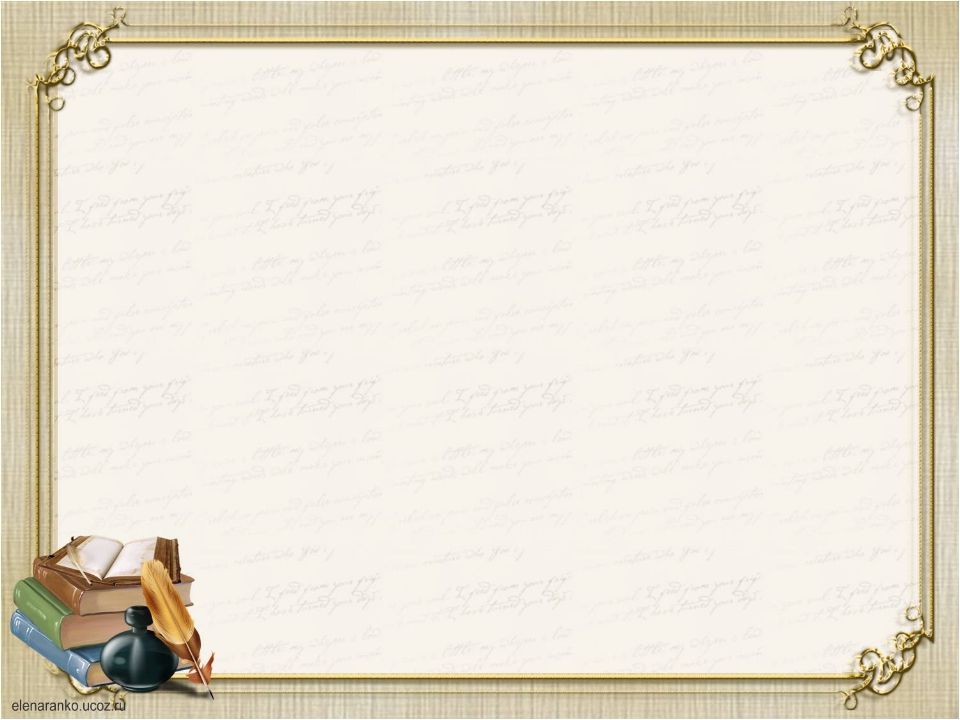 Учебный курс «Литературное чтение» закладывает основы всех регулятивных УУД. Наибольшее внимание при этом уделяется развитию способности к прогнозированию (например, типичные задания: «Прочитай заголовок следующего произведения. Подумай, о ком оно, страшное или нет, сказка или рассказ?»; «Как, по-твоему, развернутся события дальше и чем они закончатся?»).Способность к контролю, самоконтролю и к коррекции в курсе «Русский язык» вырабатываются, в частности, при выполнении упражнений, расположенных перед текстами («Читай внимательно», «Найди, исправь ошибки и прочитай правильно» (редактирование). Кроме того многие задания сопровождаются вопросами типа «Как ты думаешь, всё ли у тебя получилось?»). Для решения таких учебных задач совместно с детьми составляются правила проверки текста, определяющие алгоритм действия.
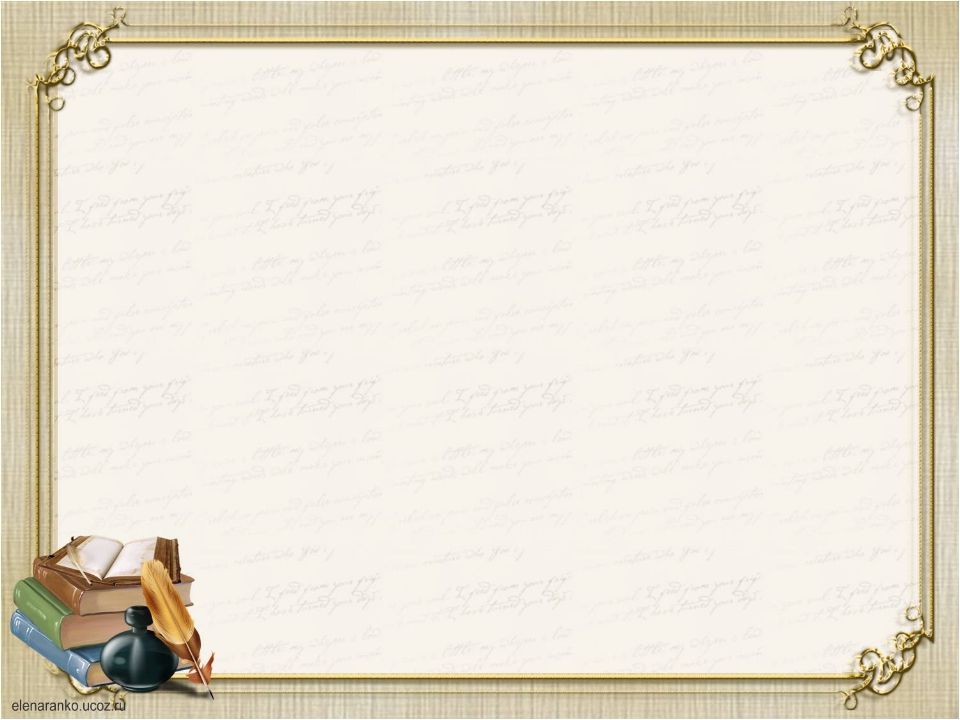 Коммуникативные УУД
умение донести свою позицию, понять других, договориться, чтобы сделать что -то сообща
планирование учебного сотрудничества с учителем и сверстниками;
постановка вопросов;
разрешение конфликтов;
управление поведением партнёра;
 умение с достаточной                 полнотой  и точностью 
      выражать     свои мысли.
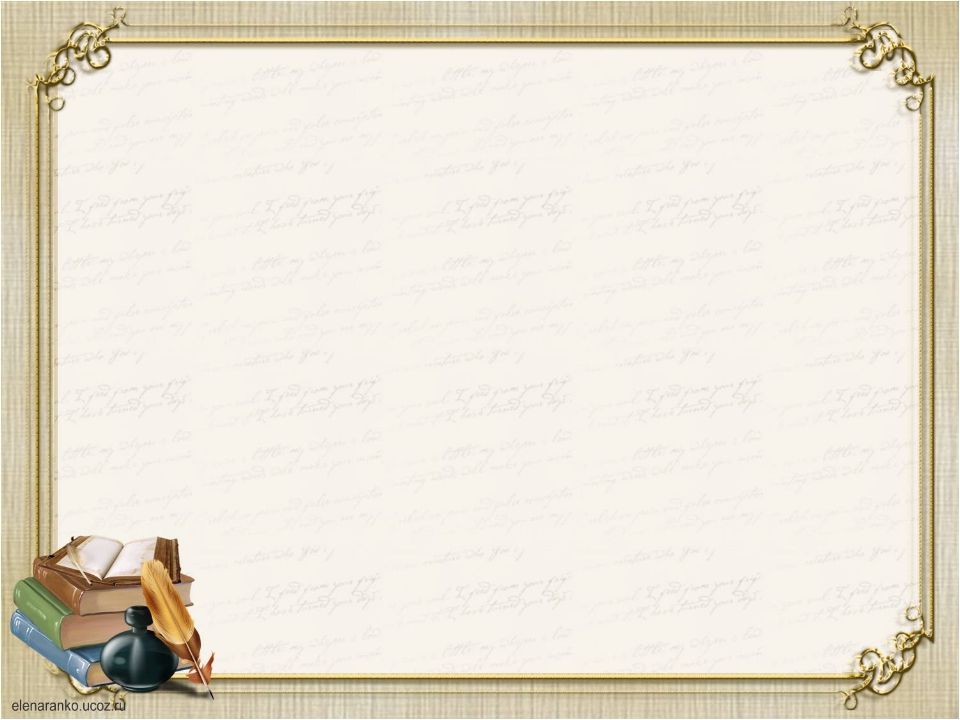 Основа развития коммуникативных умений - использование трёх видов диалога : 
 диалог в большой группе (учитель – ученики); 
диалог в небольшой группе (ученик – ученики) – групповая работа; 
диалог в небольшой группе (ученик-ученик) – работа в паре.
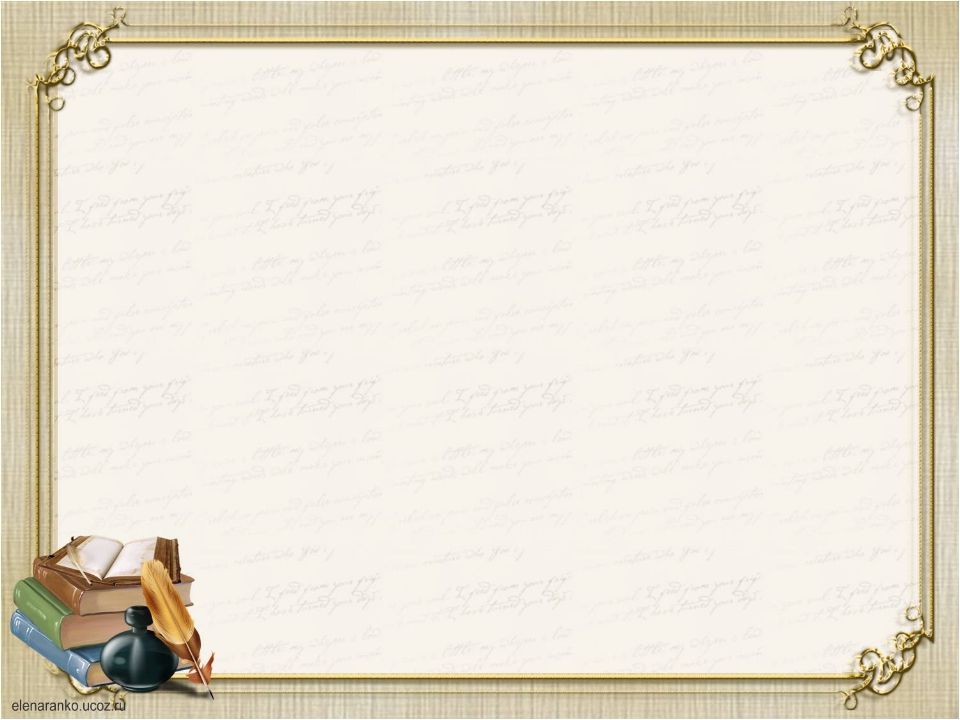 Виды заданий для формирования коммуникативных универсальных учебных действий:

составь задание партнёру;
отзыв на работу товарища;
групповая работа по составлению кроссворда;
“отгадай, о ком говорим”;
диалоговое слушание (формулировка вопросов для обратной связи).
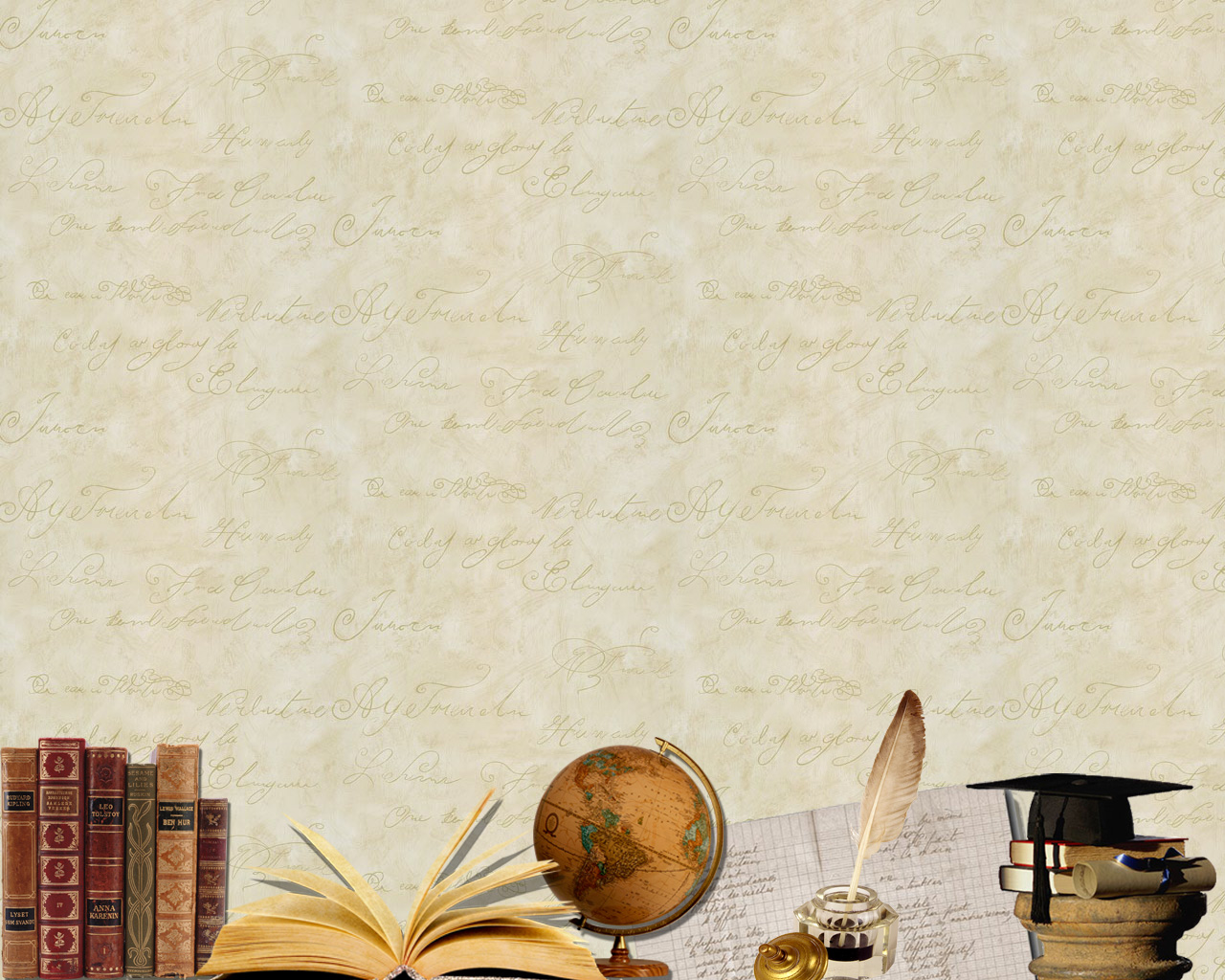 Спасибо за внимание!